Руководство по лечению гемофилии для всех
Новая инициатива Всемирной федерации гемофилии
Руководство ВФГ по лечению гемофилии
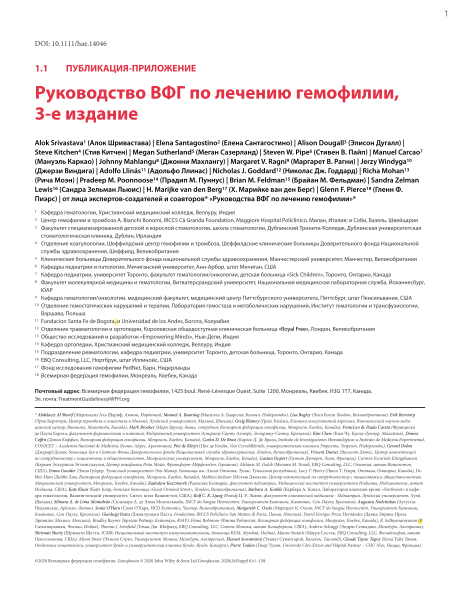 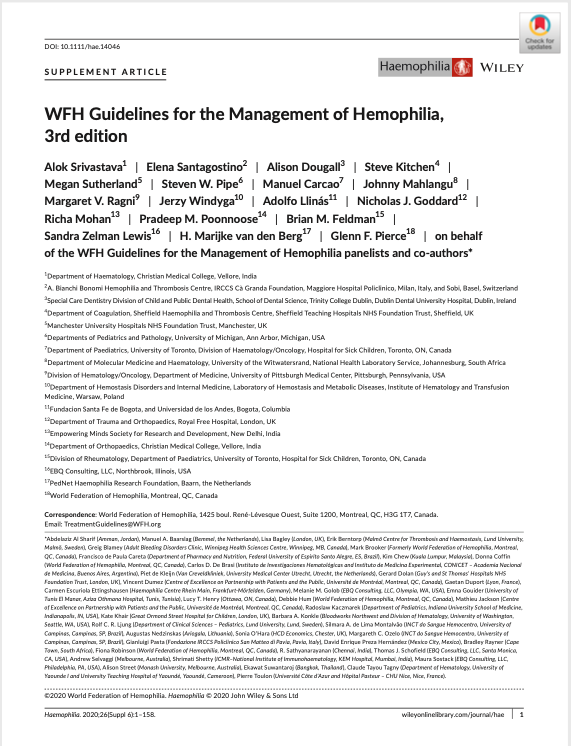 Все рекомендации приняты на основе консенсуса.
Шривастава А. и др. Журнал «Гемофилия». 2020;26(Suppl 6):1–158.
Глава 9. Отдельные аспекты лечения
Ежи Виндига, кандидат наук, врачОтделение гемостатических нарушений и терапииИнститут гематологии и трансфузиологииВаршава, Польша
Раскрытие потенциальных конфликтов интересов: Ежи Виндига
Гранты/поддержка в проведении исследований
Компании: Alnylam Pharmaceuticals Baxalta, Novo Nordisk, Octapharma, Rigel Pharmaceuticals, Roche, Shire/Takeda и Sobi 
Спонсорские лекции
Компании: Alexion, Baxalta, CSL Behring, Ferring Pharmaceuticals, Novo Nordisk, Octapharma, Roche, Sanofi/Genzyme, Shire/ Takeda, Siemens, Sobi и Werfen
Авторы
Ежи Виндига
Джерард Долан
Кейт Кейр
Джонни Махлангу
Рича Моэн
Маргарет В. Рагни
Абдельазиз Аль Шариф, ЛсГ
Лиза Бэгли, РЛсГ
Р. Сатьянараянан, ЛсГ
Гленн Ф. Пиэрс
Алок Шривастава
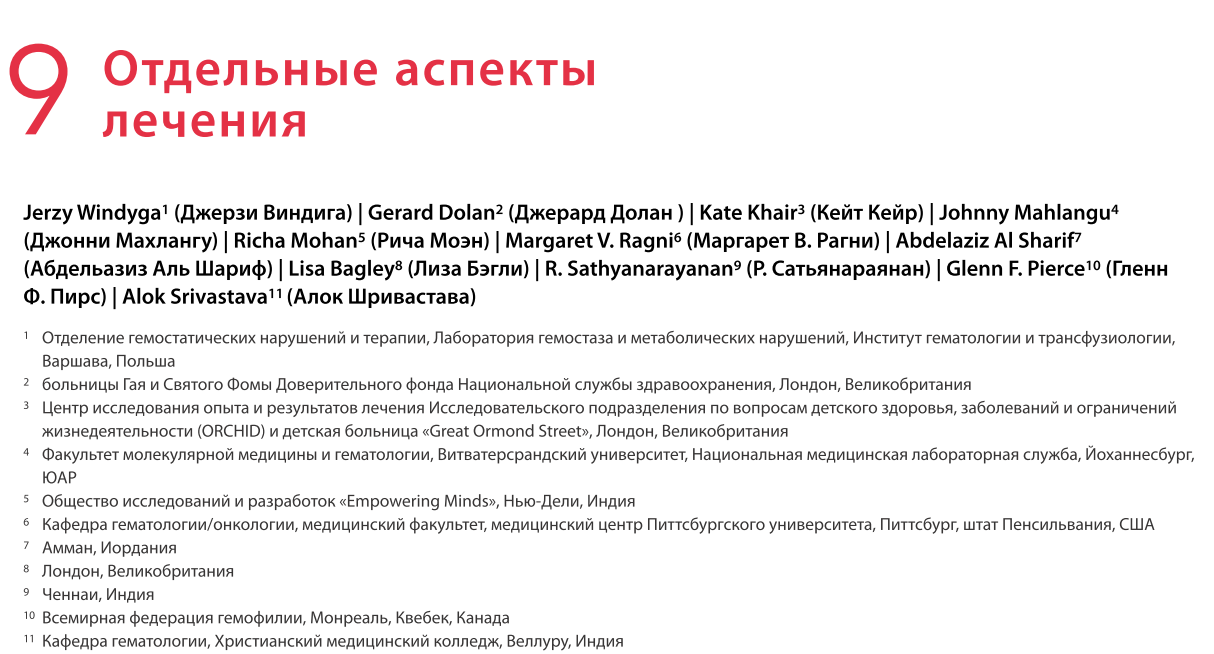 ЛсГ - лицо с гемофилией; РЛсГ - родитель лица с гемофилией.
Введение
Носительницы [9 рекомендаций]
Обрезание [9 рекомендаций]
Вакцинация [3 рекомендаций]
Хирургические операции и инвазивные процедуры [12 рекомендаций]
Половая сфера [2 рекомендаций]
Психосоциальные вопросы [3 рекомендаций]
Сопутствующие заболевания [20 рекомендаций]
Медицинские аспекты старения [15 рекомендаций]
Носительницы
Тяжелыми формами гемофилии, как правило, болеют мужчины, а женщин традиционно определяют как «носительниц»; зачастую симптомы у них не проявляются.
У определенного процента носительниц уровень активности фактора VIII или IX является низким, что может вызвать легкую, среднетяжелую или даже тяжелую гемофилию.
При наличии симптомов женщинам может быть поставлен диагноз «гемофилия». 
Носительницы, демонстрирующие тенденцию к кровотечениям выше, чем можно было предполагать на основании их уровня фактора, так же как и мужчины могут иметь второй коагуляционный дефект, например, вариацию гена фактора Виллебранда (VWF) или наследственный дефект тромбоцитов.
VWF - фактор  Виллебранда
Носительницы
Рекомендация 9.2.1Носительниц гемофилии необходимо поставить на учет в центре лечения гемофилии вне зависимости от их уровня фактора.

Рекомендация 9.2.2Носительницы гемофилии с низкими уровнями фактора должны получать лечение и наблюдаться так же, как и мужчины с гемофилией.
НосительницыОпределение уровня фактора у носительниц
Всем родственницам лица с гемофилией должны быть измерены уровни фактора.

Рекомендация 9.2.3 У всех потенциальных и облигатных носительниц гемофилии должен быть определен уровень FVIII/FIX с целью установления исходного уровня перед масштабными процедурами, операциями или беременностью.
НосительницыСимптомы кровоточивости
Наиболее часто встречаются следующие проявления:
меноррагия  
дисменорея  
послеродовые кровотечения
перименопаузальные кровотечения 
аномальные неспровоцированные кровотечения, а также после травмы или после медицинского вмешательства 
Гормональная терапия помогает лечить обильные менструальные кровотечения. Используются лекарственные формы для перорального, подкожного или трансдермального применения, имеющие в своем составе эстроген/прогестерон/прогестин, а также содержащие левоноргестрел ВМС или антифибринолитики.
ВМС - внутриматочные спирали
НосительницыПланирование беременности и дородовой медицинской помощи
Во время беременности:
Уровни FVIII у носительниц могут существенно вырасти вплоть до полной нормализации на поздних сроках.  
Уровни FIX, как правило, существенно не меняются.
Даже при уровнях факторов в третьем триместре выше 50 МЕ/дл носительницы могут испытывать аномальные кровотечения во время родов.

Рекомендация 9.2.5 В третьем триместре беременности носительницам гемофилии должен быть проведен анализ уровней активности FVIII/FIX для оценки риска кровотечения во время родов и в послеродовой период.
НосительницыРоды и родоразрешение
У носительниц гемофилии нет противопоказаний к регионарной (эпидуральной) анестезии при условии, что их коагуляционный скрининг в норме, а уровень соответствующего фактора превышает 50 МЕ/дл или поднят выше 50 МЕ/дл с помощью профилактического лечения.
При необходимости должна проводиться заместительная терапия фактором для поддержания уровней выше 50 МЕ/дл во время схваток и родоразрешения. Уровень должен поддерживаться в нормальном диапазоне не менее 3-х дней после вагинальных родов и не менее 5 дней после кесарева сечения.
Рождение младенцев, у которых гемофилия подтверждена или предполагается, должно быть организовано атравматично.
Необходимо избегать применения щипцов и вакуум-экстракции при вагинальных родах, равно как и инвазивных процедур в отношении плода.
НосительницыРоды и родоразрешение
Рекомендация 9.2.6 Беременные носительницы гемофилии должны рожать в больницах с доступом к специалистам гемофилического профиля, где смогут оперативно справиться с осложнениями во время родов и при родоразрешении, обеспечивая безопасность матери и ребенка.
Рекомендация 9.2.7ВФГ не рекомендует применять инструментальное родовспоможение у беременных носительниц гемофилии.
НосительницыПослеродовое медицинское обслуживание
После родов у носительниц уровни FVIII и VWF достаточно быстро падают, как правило, возвращаясь к исходным уровням в течение 7-10 дней.
В послеродовой период важно проводить мониторинг уровня факторов из-за повышенного риска первичного и вторичного послеродового кровотечения у носительниц.
В случае возникновения послеродового кровотечения применяется следующее лечение: 
заместительная терапия фактором
антифибринолитики  
гормональная терапия
Профилактическую гормональную терапию можно начинать сразу после родов и продолжать в течение одного месяца у носительниц, имеющих повышенный риск кровотечений.
Отсроченные кровотечения возможны вплоть до 35 дней после родов.
VWF - фактор Виллебранда
НосительницыПослеродовое медицинское обслуживание
Рекомендация 9.2.8 Необходимо следить за появлением первичных и вторичных послеродовых кровотечений у носительниц гемофилии и при их возникновении проводить надлежащее гемостатическое лечение.
Клинический случай: носительница гемофилии А
Бессимптомная носительница гемофилии А, 28 лет, исходный уровень FVIII составляет 31 МЕ/дл 
Первая беременность, 3-й триместр (плод мужского пола)
Проверен текущий уровень FVIII: 132 МT/дл; беременность проходит без осложнений
Было рекомендовано избегать инструментального родовспоможения
Эпидуральная анестезия разрешена (FVIII > 50 МЕ/дл)
Обычные вагинальные роды
Как мы действовали в ходе родов?
Клинический случай: носительница гемофилии А
Роды: 
Эпидуральная инъекция выполнена без осложнений.
Неосложненные роды на 39 неделе; с самопроизвольным отходом плаценты; мальчик без гемофилии 
Первый день после родов: уровень FVIII - 112%
Третий день после родов: уровень активности фактора FVIII составил 53 МЕ/дл; имеются светлые лохии (послеродовые выделения); результаты гинекологического осмотра - в норме
Профилактическая заместительная терапия FVIII (целевой уровень фактора VIII – 100 МЕ/дл) проводилась 10 дней до полного восстановления.
НосительницыЛабораторная диагностика у новорожденных
Для оценки уровней фактора свертывания следует брать на анализ пуповинную кровь у всех новорожденных мальчиков, матерями которых являются носительницы гемофилии. 
Обычно у новорожденных и недоношенных младенцев без гемофилии уровни FVIII при рождении находятся в рамках нормального взрослого диапазона или слегка повышены.
Уровни FIX у новорожденных без гемофилии значительно ниже нормальных уровней, а у недоношенных младенцев даже еще ниже.

Рекомендация 9.2.9 Младенцам мужского пола, родившимся у установленной или потенциальной носительницы гемофилии, необходимо сделать анализ пуповинной крови на активированное частичное тромбопластиновое время (АЧТВ) или на определение уровней активности факторов.
НосительницыВедение пациенток с выкидышем
У пациенток с существующей гемостатической аномалией при самопроизвольном аборте хирургическое лечение является предпочтительным. 
В дополнение к надлежащему акушерскому лечению носительницы должны получать адекватное гемостатическое лечение.
Гемостатическое лечение включает в себя заместительную терапию недостающим фактором свертывания или другие методы лечения согласно протоколам лечения геморрагических осложнений у пациентов с гемофилией.
Половая сфера
Гемофилические осложнения могут сопровождаться сексуальной дисфункцией, например:
отсутствием либидо или импотенцией
скованностью в суставах или болью в суставах во время полового акта
В некоторых случаях может помочь прием лекарств
Гематоспермия (кровь в эякуляте) не является редкостью у мужчин с гемофилией и иногда может вызывать серьезную озабоченность у них и их партнерш.
Половая сфера
Рекомендация 9.6.1У взрослых пациентов с гемофилией в рамках стандартного медобслуживания следует проводить оценку проблем сексуального здоровья для решения возможных последствий, возникающих по причине возраста, кровоизлияний в суставы, суставных болей и скованности, мышечных кровоизлияний (например, в подвздошно-поясничную мышцу), которые иногда могут возникать во время полового акта.
Рекомендация 9.6.2В отношении пациентов с гемофилией и сопутствующими заболеваниями, когда гемофилические осложнения сопровождаются нарушениями половой функции, ВФГ рекомендует, чтобы медицинские работники в центрах лечения гемофилии комплексно и последовательно применяли многоаспектный психосоциальный подход, включающий открытый разговор о половой сфере и качестве жизни.
Хирургические операции и инвазивные процедуры
Вопрос о лечении с помощью КФС или других гемостатических препаратов следует рассмотреть до проведения инвазивных диагностических процедур.
Десмопрессин может подойти для гемостатической помощи при хирургических вмешательствах и прочих инвазивных процедурах у пациентов с легкой гемофилией А.
При отсутствии КФС или препаратов шунтирующего действия необходима адекватная поддержка компонентами плазмы со стороны банка крови.
КФС - концентрат фактора свертывания; ДДАВП - десмопрессин
Хирургические операции и инвазивные процедуры
Рекомендация 9.5.3 При показаниях к хирургической операции пациентам с гемофилией должно предоставляться достаточное количество концентратов факторов свертывания как во время самой операции, так и для поддержания адекватного прикрытия после операции в течение периода, необходимого для восстановления и/или реабилитации.
ДДАВП - десмопрессин
Хирургические операции и инвазивные процедуры
Рекомендация 9.5.5При проведении хирургических операций у пациентов с легкой гемофилией А ВФГ рекомендует десмопрессин в качестве гемостатического средства, если пациент демонстрирует хороший терапевтический ответ на пробу десмопрессина перед операцией.

ПРИМЕЧАНИЕ: Десмопрессин не рекомендуется для поддержания гемостаза во время хирургической операции у пациентов с легкой гемофилией А при неудовлетворительном ответе на десмопрессин (касательно подъема уровней активности FVIII в плазме) или при наличии у них противопоказаний к десмопрессину (например, серьезные сердечно-сосудистые заболевания).

ПРИМЕЧАНИЕ: Из-за риска тахифилаксии десмопрессин нельзя давать дольше 3-5 дней, за исключением случаев, когда возможен тщательный мониторинг пациента и его перевод на концентрат фактора свертывания при возникновении тахифилаксии. По этой причине, если ожидаемая продолжительность лечения превышает 3-5 дней (например, после большой хирургической операции), медработники с самого начала могут решить совсем не использовать десмопрессин. 
... продолжение
ДДАВП - десмопрессин
Хирургические операции и инвазивные процедуры
Рекомендация 9.5.5 (продолжение)


ПРИМЕЧАНИЕ: Десмопрессин является препаратом первого выбора для пациентов с легкой гемофилией А, позволяя избегать расходов на КФС и экспозиции концентратов FVIII, а, следовательно, и потенциального риска развития ингибитора, который растет по мере увеличения количества дней введения.

ПРИМЕЧАНИЕ: Учитывая потребность в тщательном мониторинге, таких пациентов должна вести команда опытных гематологических специалистов.
КФС - концентрат фактора свертывания; ДДАВП - десмопрессин
Хирургические операции и инвазивные процедуры
Рекомендация 9.5.8ВФГ высказывается против нейроаксиальной анестезии при проведении хирургических операций у пациентов с гемофилией. Если нейроаксиальная анестезия необходима, то выполнять ее нужно исключительно под адекватным прикрытием фактором свертывания, поскольку не установлено, насколько нейроаксиальные процедуры безопасны для пациентов с гемофилией.

ПРИМЕЧАНИЕ: Следует отметить, что в некоторых центрах нейроаксиальная анестезия допустима после восстановления гемостаза у пациента с гемофилией, в то время как в других центрах эта процедура не рекомендуется, и предпочтение отдается общей анестезии.
Хирургические операции и инвазивные процедуры
Рекомендация 9.5.10
ВФГ высказывается против применения концентрата протромбинового комплекса (КПК) при необходимости интенсивной заместительной терапии у хирургических пациентов с гемофилией В. Это объясняется риском накопления факторов свертывания II, VII и X, что может быть связано с повышенным риском тромботических осложнений.
Определение адекватности гемостаза для хирургических вмешательств
ПИТ - палата интенсивной терапии.
Психосоциальные вопросы
Тяжелая гемофилия связана с серьезной психологической и экономической нагрузкой, которую испытывают люди с гемофилией и ухаживающие за ними лица.
В основные обязанности социального работника центра лечения гемофилии входит следующее:
Предоставлять максимально возможный объем информации обо всех сферах лечения и жизни с гемофилией
Предоставлять психосоциальную поддержку и консультации пациентам и членам их семьи 
Оценивать соблюдение режима лечения (приверженность) и поднимать связанные с этим вопросы
Поощрять выстраивание пациентами и членами их семей поддерживающих социальных связей; обсуждать проблемы, связанные с психическим здоровьем, например, депрессию и тревожность, а также сложности, связанные с учебой или отсутствием работы
Сотрудничать с пациентской организацией для ведения образовательной работы с пациентами, их семьями и медработниками, а также для адвокации в поддержку медицинской помощи при гемофилии
Мотивировать пациентов на участие в плодотворной и приносящей удовлетворение деятельности дома и на работе
ЦЛГ - центр лечения гемофилии
Психосоциальные вопросы
Рекомендация 9.7.1В рамках комплексного лечения гемофилии ВФГ рекомендует оказание психологической и социальной поддержки пациентам с тяжелой гемофилией; в случае отсутствия психологов или социальных работников следует задействовать в оказании помощи местные учреждения здравоохранения. C
Рекомендация 9.7.2ВФГ рекомендует, чтобы центры лечения гемофилии помогали пациентам и их семьям с объединением или вхождением в группы/круг социальной поддержки и приветствовали их участие в работе своей пациентской организации. КР
Психосоциальные вопросы
Рекомендация 9.7.3 ВФГ рекомендует, чтобы пациентам с гемофилией в центрах лечения гемофилии и в пациентских организациях были предложены соответствующие программы, помогающие благополучно справляться с возрастными изменениями при старении организма. Для этого необходимо оценивать возрастные изменения у пациентов, проводить оценку и предупреждение сопутствующих заболеваний и функциональных нарушений, когнитивных и эмоциональных способностей, выявлять депрессию и направлять на лечение, а также усиливать социальные связи пациентов.
Сопутствующие заболеванияРак/злокачественные новообразования
Среди пожилых пациентов с гемофилией выше уровень распространения связанных с вирусами злокачественных опухолей, вызванных инфицированием ВИЧ и ВГС.
Уровень смертности от рака среди лиц с гемофилией практически такой же, что и среди населения в целом.
Рекомендация 9.8.3 Если у пациентов с гемофилией химиотерапия или радиотерапия сопровождается тяжелой и длительной тромбоцитопенией, ВФГ рекомендует непрерывную профилактическую заместительную терапию.
Рекомендация 9.8.5У пациентов с неингибиторной гемофилией и раковым диагнозом ВФГ рекомендует принимать решения о профилактике венозной тромбоэмболии на основе индивидуальной оценки риска кровотечения и тромбообразования у конкретного пациента.  Применение такой профилактики у пациентов, получающих концентраты фактора, требует строгого контроля, чтобы удерживать уровни фактора ниже диапазона, в котором появляется риск развития ВТЭ.
ВИЧ - вирус иммунодефицита человека; ВГС - вирус гепатита С; ВТЭ - венозная тромбоэмболия.
Сопутствующие заболеванияФибрилляция предсердий
Нет оснований полагать, что у пациентов с гемофилией и фибрилляцией предсердий существует защита от тромбоэмболических осложнений.

Рекомендация 9.8.7
ВФГ рекомендует оказывать клиническую помощь пациентам с тяжелой или среднетяжелой гемофилией и фибрилляцией предсердий, учитывая исходные уровни FVIII/FIX и риск инсульта через соотнесение риска инсульта у конкретного пациента (рассчитывается по шкале CHA2DS2-- VASc) с оценкой риска кровотечения из-за проводимого антикоагулянтного лечения. При этом от антикоагулянтной терапии воздерживаются, если риск инсульта признается ниже риска кровотечения.

Рекомендация 9.8.10
Пациентам с ингибиторной гемофилией антитромботическая терапия, как правило, противопоказана.
Сопутствующие заболевания Венозная тромбоэмболия/тромбоз
Считается, что пациенты с гемофилией защищены от  ВТЭ.
Рекомендация 9.8.11
При проведении хирургического вмешательства у пациентов с гемофилией, имеющих высокий риск возникновения венозной тромбоэмболии (например, при крупной ортопедической хирургической операции, крупной операции на органах брюшной полости в онкологии или при длительной иммобилизации после операции), ВФГ рекомендует оценивать индивидуальный риск возникновения ВТЭ.
Рекомендация 9.8.14
У пациентов с гемофилией без ингибиторов ВФГ рекомендует использовать профилактические дозы антикоагулянтов, только после обеспечения гемостатического контроля с помощью адекватной заместительной терапии.
ВТЭ - венозная тромбоэмболия.
Сопутствующие заболевания Метаболический синдром
Избыточный вес оказывает существенное воздействие на объем движения в суставах нижних конечностей, на их функциональные возможности, а также на суставную боль.
У пациентов с гемофилией, страдающих ожирением, затруднен венозный доступ.
Рекомендация 9.8.17 Пациентов с гемофилией и избыточным весом или ожирением следует направлять за получением рекомендаций по питанию и/или по контролю за весом.
Рекомендация 9.8.18Пациентам с гемофилией и ожирением заместительная терапия факторами FVIII или FIX должна проводиться на основе безжировой массы тела после оценки индивидуальной фармакокинетики.
Сопутствующие заболевания Сахарный диабет
Назначенный для лечения инсулин следует вводить подкожно, не вызывая кровотечений, и без необходимости в заместительной терапии фактором.
Повышенный вес/ИМТ у пациента является одним из основных факторов риска развития сахарного диабета, атеросклероза, сердечно-сосудистых заболеваний и дальнейшего повреждения суставов с артропатией.
Рекомендация 9.8.20 В лечении диабета у пациентов с гемофилией должны применяться те же стратегии, что и у всего населения. Назначенный для лечения инсулин можно вводить подкожно, что не вызывает кровотечений и не требует заместительной терапии фактором.
ИМТ - индекс массы тела.
Сопутствующие заболеванияЗаболевания почек и остеопороз
По сравнению с общей популяцией у лиц с гемофилией отмечается повышенная частота заболеваний почек.
Выбор между перитонеальным диализом и гемодиализом у пациентов, нуждающихся в заместительной почечной терапии, зависит от индивидуальных особенностей пациента.
Было выявлено, что минеральная плотность костной ткани у лиц с гемофилией ниже.
Пищевые добавки с кальцием и витамином Д или бисфосфонаты следует рассмотреть для пациентов с выявленной остеопенией.
Сопутствующие заболевания Дегенеративное заболевание суставов
Разрушение суставов прогрессирует почти с линейной зависимостью от возраста у пациентов со среднетяжелой и тяжелой гемофилией.
Рекомендация 9.8.21У всех пациентов с гемофилией следует поощрять регулярные занятия физической активностью и адекватное потребление кальция и витамина Д.
Рекомендация 9.8.22Пациентам с гемофилией при остеопорозе, низкотравматичных переломах или повышенном риске переломов показано лечение индивидуально подобранными противоостеопоротическими препаратами.
Сопутствующие заболевания Гипертензия
У ЛсГ повышено среднее артериальное давление и в два раза больше шансов развития гипертензии.
При гипертензии пациенты с гемофилией должны получать соответствующее лечение и проходить регулярную проверку давления.

Рекомендация 9.9.3 ВФГ рекомендует, чтобы всем пациентам с гемофилией в рамках стандартного лечения регулярно проводилось измерение артериального давления.
Рекомендация 9.9.4Для пациентов с гемофилией ВФГ рекомендует применять те же методы лечения артериальной гипертензии, что и для общей популяции.
ЛсГ - лицо с гемофилией
Сопутствующие заболеванияАтеросклеротическая болезнь сердца
Уровни смертности от сердечно-сосудистых заболеваний среди пациентов с гемофилией ниже.  
У лиц с тяжелой, среднетяжёлой и легкой гемофилией может развиться ишемическая болезнь сердца c явной клинической картиной.
Рекомендация 9.9.8У пациентов с гемофилией и высокореагирующими ингибиторами ВФГ рекомендует ограничивать применение антитромботических средств, назначая их только тем пациентам, у кого риск нелеченого тромбоза превышает риск осложнений при кровотечении.
Рекомендация 9.9.9Учитывая весьма ограниченное количество данных, опубликованных по антитромботической терапии у пациентов с гемофилией, ВФГ рекомендует тщательно оценивать риск кровотечений и образования тромбов у конкретного пациента.
Рекомендация 9.9.12Учитывая ограниченность опубликованных данных о пациентах с гемофилией и инфарктом миокарда с подъёмом ST-сегмента, которым не подходит раннее чрескожное коронарное вмешательство, ВФГ рекомендует тщательно оценивать риск кровотечений и степень тяжести кардиологического заболевания у конкретного пациента.
Сопутствующие заболеванияГиперхолестеринемия
Сообщается, что средние уровни холестерина у пациентов с гемофилией ниже, чем в общей популяции.
При высоких уровнях холестерина показано лечение.

Рекомендация 9.9.14У пациентов с гемофилией лечение гиперхолестеринемии должно быть таким же, как и в общей популяции.
Сопутствующие заболеванияПсихосоциальные аспекты старения
У пожилых пациентов с гемофилией болезненная, инвалидизирующая артропатия может повлиять на КЖ и привести к потере самостоятельности.
Активная психосоциальная поддержка должна обеспечиваться социальным работником, медсестрой гемофилического профиля, лечащим врачом и/или психологом.

Рекомендация 9.9.15В связи с тем, что взрослые пациенты с гемофилией по мере старения могут переживать многочисленные изменения личного и социального плана, ВФГ рекомендует активно проводить психосоциальную оценку пациентов и оказывать им поддержку при появлении у них различных нужд.
КЖ - качество жизни.
Выводы
Для лучшего понимания безопасности антитромботической терапии у  пациентов на эмицизумабе с гемофилией А, осложненной ингибиторами к фактору VIII, необходимы дополнительные исследования.
В настоящее время нет научно обоснованного консенсуса о том, как лечить ВТЭ у пациентов с гемофилией.
Об уровне распространения сахарного диабета у лиц с гемофилией известно мало.
Вторичная профилактика снижает частоту кровотечений, однако ее эффективность в улучшении ортопедической функции не была четко установлена. 
Причины повышенной распространенности гипертензии у пациентов с гемофилией остаются неясными.
ЛсГ - лицо с гемофилией; ВТЭ - венозная тромбоэмболия.
Благодарим организацию «Гемофилия-Альянс» за поддержку в создании данной презентации.